BUENAS NOCHES….Y BIENVENIDOS A NUESTRA NOCHE DE ESTUDIOS BÍBLICOSDONDE EL APRENDIZAJE DE LA PALABRA DE DIOS ES NUESTRA FUENTE PARA SER BUENOS EJEMPLOS EN LA Fe!Dios me los illumine!!!PASTOR CARLOS SEPULVEDAIGLESIA LA GRACIA DEL PRIMOGENITO
LASPRECIOSAS Y MAGNÍFICAS PROMESAS DEDIOS
LAS PROMESAS DE DIOS SON DESCRITAS DE ACUERDO A LAS PALABRAS DE PEDRO.
INTRODUCCIÓN
¿Qué es una promesa?
"Dar la palabra de uno para hacer o no hacer algo; para dar causa de expectativa; acordar dar; para asegurar por una promesa; para dar motivos para  tal esperanza." (Webster).
Esto se puede ilustrar con una nota de promiso". 
"Una promesa por escrito de pagar a petición o en un momento futuro fijo una cierta suma de dinero a, o a la orden de, una persona especificada o al portador." (Webster).
LAS PROMESAS JUEGAN UN PAPEL IMPORTANTE EN NUESTRAS ACTIVIDADES DIARIAS: POR EJEMPLO…..
Prometemos estar en el trabajo; el empleador promete pagar. 
El uso de tarjetas de crédito es otra forma de hacer una promesa.
"Resoluciones para el Año Nuevo" son promesas hechas a nosotros mismos o a los demás. 
Nunca debemos hacer promesas que no tengamos la intención de cumplir. 
Esto es especialmente cierto para los padres hacia sus hijos.
Este estudio de hoy hará hincapié en tres hechos que determinan el VALOR de las promesas: 

VALOR de lo prometido.
 
PERSONAJE del promesa. 

Las CONDICIONES o la naturaleza de la promesa.
LAS PROMESAS TAMBIÉN DESEMPEÑAN UN PAPEL IMPORTANTE EN EL SISTEMA DEL CRISTIANISMO.
El valor de las promesas de Dios se puede ver en el lenguaje de nuestro texto:
 2 Pedro 1:3-4.
"viendo que Su poder divino ha concedido todo lo relacionado con la vida y la divinidad, por medio del verdadero conocimiento de Aquel que nos llamó por Su propia gloria y excelencia.  Porque por estos nos ha concedido Sus preciosas y magníficas promesas, para que por ellas se conviertan en partícipes de la naturaleza divina, habiendo escapado de la corrupción que está en el mundo por la lujuria".
EL VALOR DE LA COSA PROMETIDA:
Son magníficas porque:
Vienen de Dios y nadie más puede concederlos.
 
Porque tienen que ver con la posesión más valiosa del hombre, su alma eterna. 

Mateo 16:26. 26 Porque ¿qué aprovechará al hombre, si ganare todo el mundo, y perdiere su alma? ¿O qué recompensa dará el hombre por su alma?
Todas sus promesas Incluyen cosas tales como: Paz, Gozo, Perdón y Vida Eterna. 

   Nunca fallan, ni una promesa de Dios ha fallado, 

    2 Pedro 3:9. 
 El Señor no retarda su promesa, según algunos la tienen por tardanza, sino que es paciente para con nosotros, no queriendo que ninguno perezca, sino que todos procedan al arrepentimiento.
Toda la riqueza del universo no puede comprar las promesas de Dios no son algo que se ideó en un momento fugaz de liberalidad. 
Desde el primer período de la historia humana, en la caída del hombre, tenemos las promesas de Dios, 

Tito 1:2. "la esperanza de la vida eterna que Dios, que no puede mentir, prometió hace mucho tiempo"
SON PRECIOSAS PORQUE:
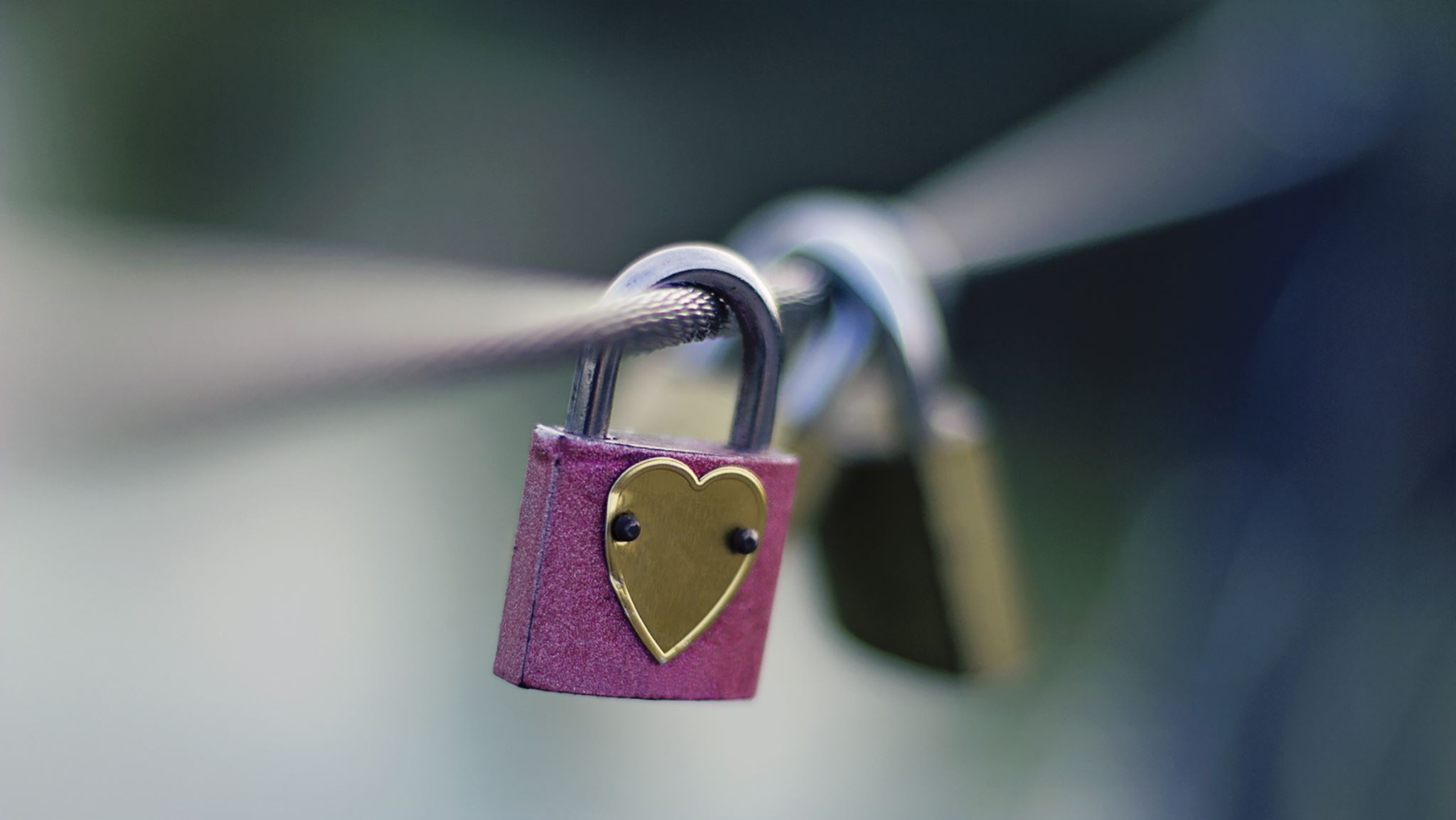 EL CARÁCTER DEL PROMETEDOR
PORQUE ESTO DETERMINA EL VALOR DE LA PROMESA….
Como ejemplo: Cada día miles hacen los votos y promesas matrimoniales tradicionales. 
"¿Prometes amar, apreciar, aferrarte a ella, etc. mientras ambos vivan?"
EL CARÁCTER DEL PROMETEDOR
Sin embargo, cada día miles rompen esa promesa -- que, sin duda, no valía mucho. 
¿por qué? 
Porque el carácter del prometedor no era lo que debía ser.
Muchas personas hacen promesas que permitimos oir en un oído y salir por el otro. ¿por qué? 
Porque hemos aprendido por experiencia que no son personas confiables. 
Un miembro de la junta dijo de otro: "Es sólo un promesa".
Muchos cristianos son así: prometen trabajar, visitar a los enfermos, hacer trabajo personal, etc. Pero parece que nunca llegan a hacer nada de eso. 
Santiago 1:22,"sed hacedores de la palabra"
CARÁCTER DEL PROMETEDOR
EL CARÁCTER DE DIOS NO ES COMO EL NUESTRO
Es inmutable, 
Malaquías 3:6. "Yo, el Señor, no cambio"
Es capaz de cumplir todas las promesas. 
Supongamos que prometo entregar billetes de $100 a cada persona presente después de los servicios.
No te impresionaría porque sabes que no podría cumplir esa promesa.
El carácter de Dios en promesa
Pero la omnipotencia de Dios está detrás de todas y cada una de las promesas que El nos hace, 
Romanos 4:20,21. "sin embargo, con respecto a la promesa de Dios, él (Abraham) no vaciló en la incredulidad, sino que se hizo fuerte en la fe, dando gloria a Dios, y estando plenamente seguro de que lo que Dios había prometido, también pudo realizar".
EL CARÁCTER DE DIOS EN PROMESA
3. También es fiel a Su promesa, 

Hebreos 10:23. "... El que prometió es fiel".
Hay algunas cosas que Dios NO ha prometido: 
No nos ha prometido otra oportunidad después de que esta vida haya terminado.
LA NATURALEZA DE LAS PROMESAS DE DIOS
A pesar de lo que enseñan los religiosos sobre el purgatorio, la reencarnación, el premillenialismo, etc. 
La Biblia no enseña tal. 
Tito 2:11,"... vivir con sensatez, rectitud y piadosa en la era actual;
LA NATURALEZA DE LAS PROMESAS DE DIOS
LA NATURALEZA DE LAS PROMESAS DE DIOS
Dios no promete: Que vamos a tener otro día de vida manana. 
Sin embargo, algunos viven como si estuvieran seguros de tener otros cincuenta años de vida. 
 Si miramos a las columnas obituarias de los periódicos. Allí encontrarás personas de todas las edades.
LA NATURALEZA DE LAS PROMESAS DE DIOS
¿La mayoría de ellos no pensaron que morirían tan pronto? No es probable muchos dijeron. 
¿Muchos de ellos dijeron el Evangelio lo sigo el próximo año? ¿El mes que viene? ¿La próxima semana?
LA NATURALEZA DE LAS PROMESAS DE DIOS
Pero la Biblia  nos dice…
No os gloriéis del día de mañana como  muchos piensan…..

13 !!Vamos ahora! los que decís: Hoy y mañana iremos a tal ciudad, y estaremos allá un año, y traficaremos, y ganaremos;
LA NATURALEZA DE LAS PROMESAS DE DIOS
Tambien  instruye lo siguiente….

Santiago 4:14 Reina-Valera 1960
14 cuando no sabéis lo que será mañana. Porque ¿qué es vuestra vida? Ciertamente es neblina que se aparece por un poco de tiempo, y luego se desvanece.
Dios no ha prometido salvar a nadie fuera de Su iglesia. 
 Sabemos que la iglesia en sí misma no salva, Cristo salva, sino que los salvados componen la iglesia. 
Hechos 2:47. 7 alabando a Dios, y teniendo favor con todo el pueblo. Y el Señor añadía cada día a la iglesia los que habían de ser salvos.
LA NATURALEZA DE LAS PROMESAS DE DIOS
Es la iglesia que Cristo regresará a Dios 
1 Corintios 15:24 24 Luego el fin, cuando entregue el reino al Dios y Padre, cuando haya suprimido todo dominio, toda autoridad y potencia.
Muchos no pueden ver la necesidad de la iglesia. Se sienten seguros fuera de la iglesia, pero ¿dónde está la promesa de tanta confianza?
LA NATURALEZA DE LAS PROMESAS DE DIOS
Tal reclamación salvación por la sangre de Cristo, pero la iglesia fue comprada por Su sangre. 
Hechos 20:28. 28 Por tanto, mirad por vosotros, y por todo el rebaño en que el Espíritu Santo os ha puesto por obispos, para apacentar la iglesia del Señor, la cual él ganó por su propia sangre.
LA NATURALEZA DE LAS PROMESAS DE DIOS
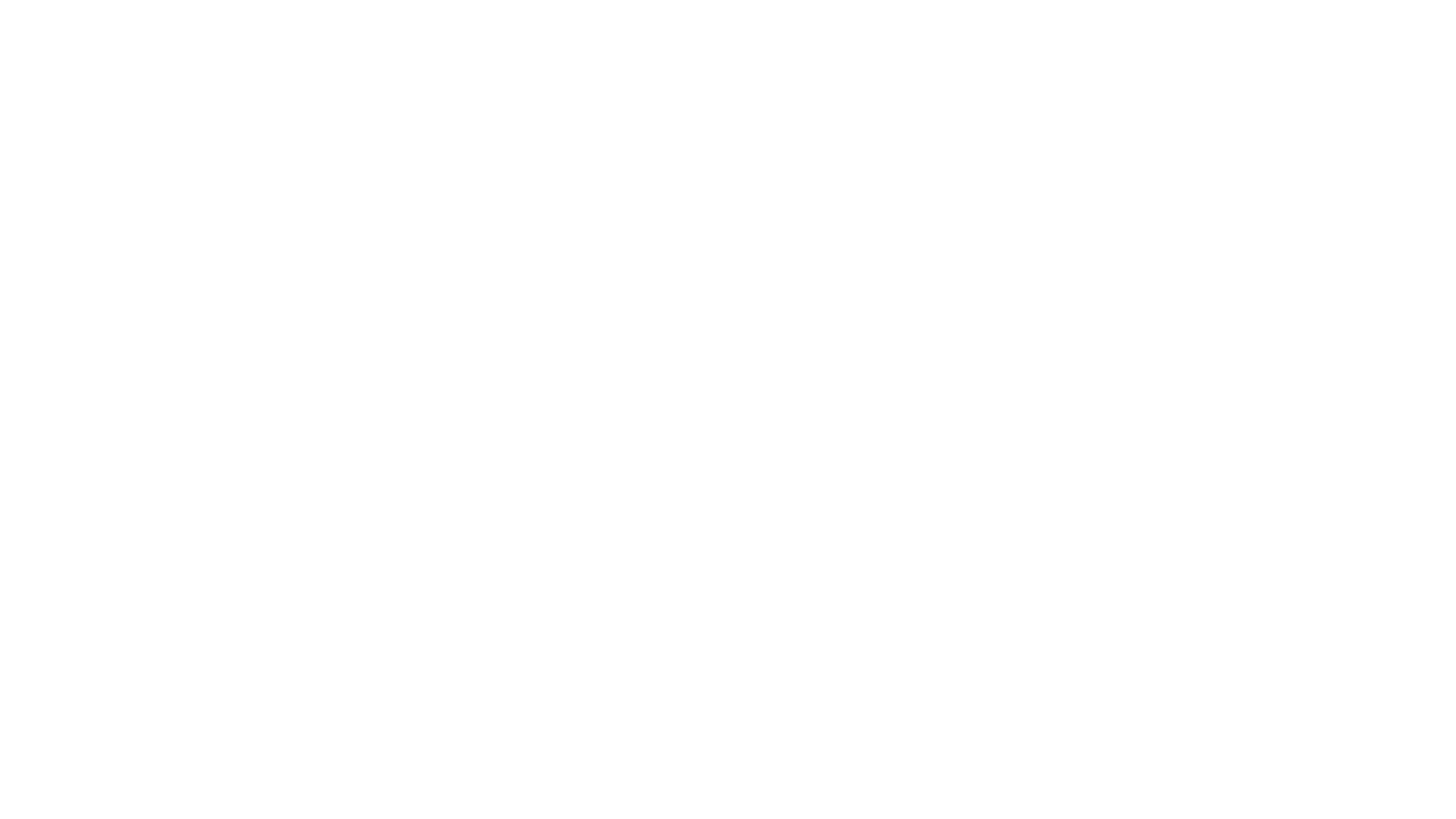 Dios no ha prometido aceptar nuestras excusas por no obedecerle. 
Sin embargo, escusas se ofrecen todos los días. 
Lucas 14:16-24. 
Compré un pedazo de tierra y debo ir a verlo.
Compré bueyes y debo probarlos.
Me he casado con una esposa... No puedo ir.
LA NATURALEZA DE LAS PROMESAS DE DIOS
LA NATURALEZA DE LAS PROMESAS DE DIOS
Dios no ha prometido una vida libre de penurias y cargas.
 2 Timoteo 3:12. 12 Y también todos los que quieren vivir piadosamente en Cristo Jesús padecerán persecución; 
Algunos piensan que Dios los ha defraudado cada vez que las cosas se pone difícil.
LA NATURALEZA DE LAS PROMESAS DE DIOS
Debemos considerar el valor de las pruebas que estamos llamados a llevar a cabo. 
Santiago 1:2 2 Hermanos míos, tened por sumo gozo cuando os halléis en diversas pruebas,
3 3 sabiendo que la prueba de vuestra fe produce paciencia.
LA NATURALEZA DE LAS PROMESAS DE DIOS
Santiago 1:12
 12 Bienaventurado el varón que soporta la tentación; porque cuando haya resistido la prueba, recibirá la corona de vida, que Dios ha prometido a los que le aman.
Podemos tropezar con los escalones que tenemos ante nosotros o podemos usarlos para subir más alto.
TODAS LAS PROMESAS DE DIOS SE DIVIDEN EN DOS CATEGORÍAS
INCONDICIONAL: 
Sin limitación; tales se cumplen sin que el receptor haga nada.
CONDICIONAL:
Se cumplen las promesas que deben cumplirse siempre que se cumplan ciertas condiciones.
Incondicional
La sembrada y la cosecha vienen incondicionalmente. 
Génesis 8:22; 
22 Mientras la tierra permanezca, no cesarán la sementera y la siega, el frío y el calor, el verano y el invierno, y el día y la noche.
Mateo 5:45. 
45 para que seáis hijos de vuestro Padre que está en los cielos, que hace salir su sol sobre malos y buenos, y que hace llover sobre justos e injustos.
Incondicional
El mundo nunca será destruido por el agua de nuevo. 
Génesis 9:11. 11 Estableceré mi pacto con vosotros, y no exterminaré ya más toda carne con aguas de diluvio, ni habrá más diluvio para destruir la tierra.
Incondicional
Pero el mundo será destruido en el futuro por el fuego.
 2 Pedro 3:10. 10 Pero el día del Señor vendrá como ladrón en la noche; en el cual los cielos pasarán con grande estruendo, y los elementos ardiendo serán deshechos, y la tierra y las obras que en ella hay serán quemadas.
Incondicional
Cristo viene de nuevo. 
Hechos 1:9-11. 9 Y habiendo dicho estas cosas, viéndolo ellos, fue alzado, y le recibió una nube que le ocultó de sus ojos.
10 Y estando ellos con los ojos puestos en el cielo, entre tanto que él se iba, he aquí se pusieron junto a ellos dos varones con vestiduras blancas,
11 los cuales también les dijeron: Varones galileos, ¿por qué estáis mirando al cielo? Este mismo Jesús, que ha sido tomado de vosotros al cielo, así vendrá como le habéis visto ir al cielo.
Incondicional
Habrá un juicio para todos. 
2 Corintios 5:10 10 Porque es necesario que todos nosotros comparezcamos ante el tribunal de Cristo, para que cada uno reciba según lo que haya hecho mientras estaba en el cuerpo, sea bueno o sea malo.
.
Incondicional
Romanos 14:11,12
11 Porque escrito está:Vivo yo, dice el Señor, que ante mí se doblará toda rodilla,Y toda lengua confesará a Dios. 
12 De manera que cada uno de nosotros dará a Dios cuenta de sí.
Condicional
Remisión de pecados. 
Hechos 2:38; 38 Pedro les dijo: Arrepentíos, y bautícese cada uno de vosotros en el nombre de Jesucristo para perdón de los pecados; y recibiréis el don del Espíritu Santo.
Hechos 10:43. 43 De éste dan testimonio todos los profetas, que todos los que en él creyeren, recibirán perdón de pecados por su nombre.
Condicional
Respuesta a las oraciones. 
Santiago 1:6,7; 6 Pero pida con fe, no dudando nada; porque el que duda es semejante a la onda del mar, que es arrastrada por el viento y echada de una parte a otra.7 No piense, pues, quien tal haga, que recibirá cosa alguna del Señor.

1 Juan 3:22; 22 y cualquiera cosa que pidiéremos la recibiremos de él, porque guardamos sus mandamientos, y hacemos las cosas que son agradables delante de él.
Condicional
1 Juan 5:14 14 Y esta es la confianza que tenemos en él, que si pedimos alguna cosa conforme a su voluntad, él nos oye.
BENDICIONES ESPIRITUALES.
 Efesios 1:3; 3 Bendito sea el Dios y Padre de nuestro Señor Jesucristo, que nos bendijo con toda bendición espiritual en los lugares celestiales en Cristo,
Condicional
Gálatas 3:27. 27 porque todos los que habéis sido bautizados en Cristo, de Cristo estáis revestidos.
Salvación eterna. 
Hebreos 5:9; 9 y habiendo sido perfeccionado, vino a ser autor de eterna salvación para todos los que le obedecen;
Mateo 7:21. 21 No todo el que me dice: Señor, Señor, entrará en el reino de los cielos, sino el que hace la voluntad de mi Padre que está en los cielos.
¿Alguna vez fracasan las promesas de Dios?
¡Las promesas incondicionales nunca fallan! 
Números 23:19. "Dios no es un hombre al que debe mentir, ni un hijo del hombre para que se arrepienta; ¿Ha dicho, y no lo hará? ¿O ha hablado, y no lo hará bien?
¿ALGUNA VEZ FRACASAN LAS PROMESAS DE DIOS?
2. Las promesas condicionales están supeditadas a la obediencia del hombre -- nunca fallan cuando el hombre cumple con las condiciones establecidas.
Conclusión
Podemos entender y apreciar el VALOR, EL PERSONAJE y LA NATURALEZA de las promesas de Dios si queremos hacerlo. 
La certeza de Sus promesas debe hacernos obedecer. 
Usted puede estar de pie este día en las PROMESAS DE DIOS si lo desea.